The Paradox of Housing Societies in Islamabad
[Speaker Notes: AoA. Thank you for joining.  My name is Lubna Hasan and I am presenting on behalf of my two co-authors . We were asked by Dr. Nadeem to study private HS. Roz hum ye sunte hain ke plot mein fraud]
Why this study!
[Speaker Notes: Specifically, to look at their regulatory framework. What is the process? How many steps are involved? How long does it take to develop a HS.]
[Speaker Notes: Just a quick synopsis of the IMP. Private HS are allowed in zones 2, 4,5 & E-11 in zone 1.]
The "Revised Modalities & Procedures (2020) framed Under ICT (Zoning) Regulation, 1992 (As Amended)
This Powers is conferred by Section 51 of the CDA Ordinance 1960
Statutory Framework
[Speaker Notes: CDA regulates the PHS. The private Housing Schemes are regulated by ….. for Development of Private Housing/ Farm Housing Schemes in Islamabad Capital Territory Zoning Plan"]
Regulatory Regime
No Development can take place without the approval of CDA

Register the company with the SECP, or with Circle Registrar Cooperatives Islamabad, in the case of a cooperative .

Buy a compact/consolidated/contiguous piece of land.
[Speaker Notes: 400 kanals in zones 2 and 5, and 200 kanals in E-11. As per sub-zone requirement in Zone 4. NOC from defence ministry and prepare documentation.]
Regulatory Regime
Revised Modalities and Procedures for Private Housing Societies in Islamabad
Submit Documents
Prepare a Detailed Scheme Following the Land Use Patterns 
Pay Scrutiny Fee for Detailed Scheme
Clearance of Land Documents
Provisional Approval of Detailed Layout Plan
Deposit Development Cost of Scheme or Mortgage 20% saleable area with CDA
Publication of public Notice of Plots Mortgaged with CDA
Issuance of NOC
[Speaker Notes: CDA has a fairly extensive regime for the development of PHS. For each step, the B&D is in contact with CDA.]
Revised Modalities and Procedures for Private Housing Societies in Islamabad (Continued)
Approval of Engineering Design
Commencement of Work
Intimation of Work Schedule to the CDA
Inspection by CDA Officer
Payment of Inspection/Monitoring Fee
Recording of Inspection Notes by the CDA Officer
Inspection of Quality of Works from CE Lab
Release of Mortgage Plots
Completion of Work on time or Default in Case of Non-completion
[Speaker Notes: M&P for HS provide ample leverage for CDA to monitor development of HS]
[Speaker Notes: This table on land use is important. Most LOPs are cancelled due to violations in land use pattern.]
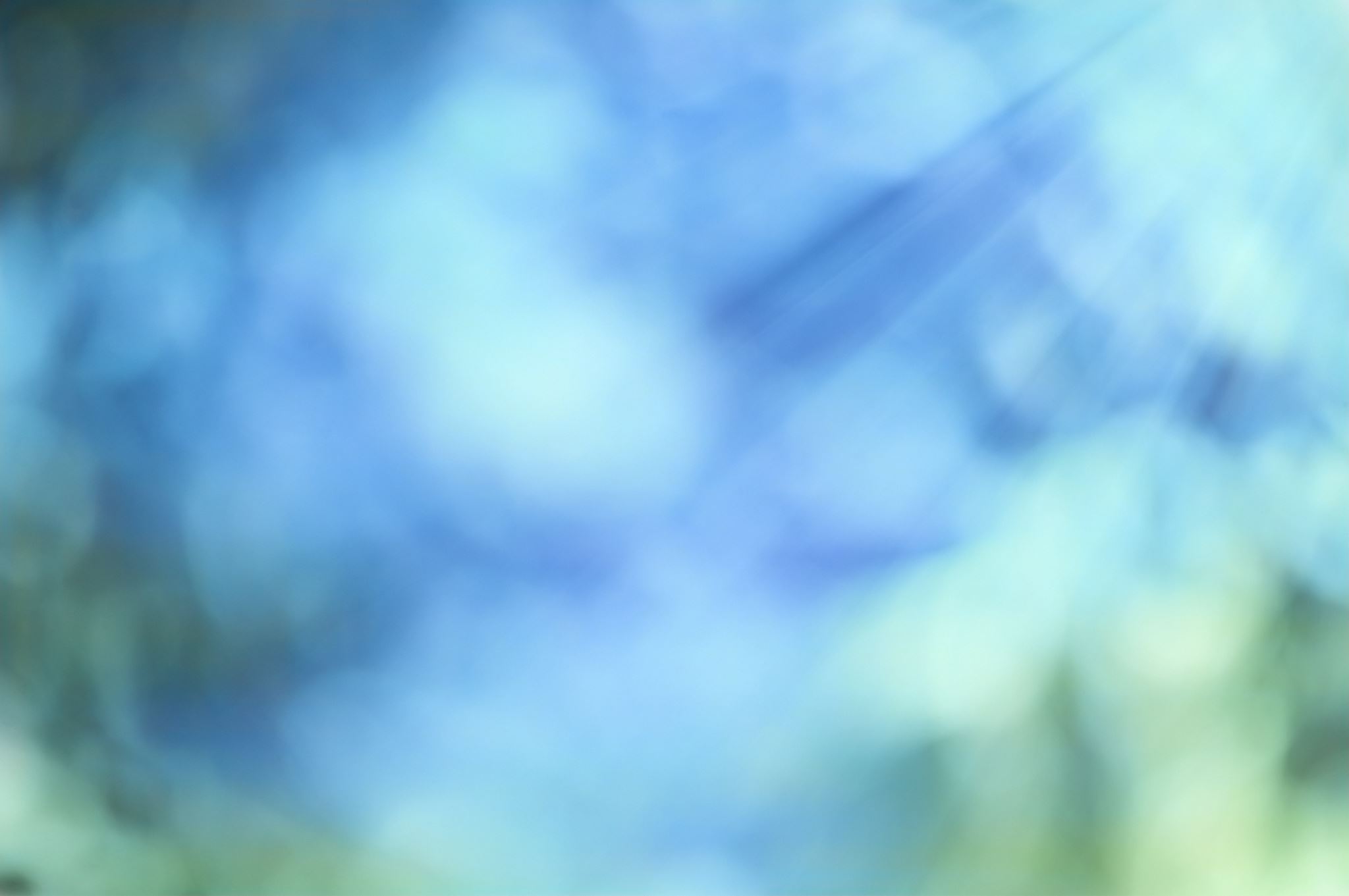 Approval time
[Speaker Notes: Time ranges from less than three months to 9 n half years (OPF). Societies can take more than two decades to develop.  Information about completion certificate is from AGP 2017]
Percentage Distribution of Private Housing Societies (by NOC)
Source: CDA website
[Speaker Notes: It is strange that societies, whose NOC was cancelled, are still on the “Authorized Societies List”]
Main Findings
Only 10% of HS have proper documents (LOP, NOC)
CDA has issued only 22 NOCs in the past 30 years.
These HS cover 6.8% of total area in zones 2, 4, & 5.
More than 90% of area in these zones (1.26 million kanals) is under illegal occupation. 
99% of HS are incomplete
Lengthy and cumbersome procedures
Deviations from the approved layout plan or land use pattern
Partial possession of the land
Over-selling 
Land-related litigation
Lack of sewage waste system and STP
Why is illegality so pervasive?
Audit of the Housing Department
Unauthorized issuance of Layout Plan without complete ownership of land 
Approval of Layout Plan of Housing Scheme without scrutiny of land documents 
Unauthorized issuance of Layout Plan beyond territory of Islamabad Master Plan 
Unauthorized issuance of NOC before approval of required Engineering Designs/NOC from Ministry of Defence
Structural Issues
Loss to the public due to issuance of NOC to housing scheme on the basis of fake and fictitious documents
Non-cancelation of NOC even after NAB notice 
Loss due to non-completion of project within stipulated period and extending undue benefit to the sponsor 
Loss due to not selling 30% mortgaged 
Loss of billions of rupees due to no action against societies claiming their location in ICT Zone
Performance Issues
Weak internal audit system
Losses incurred due to 
Illegal housing schemes 
Approved but incomplete housing schemes 
Non-recovery of land conversion fee, 
Non-recovery of penalty for change in layout plan 
Non-recovery of monitoring expenses from sponsor
Accountant General of Pakistan
“If the Authority is not capable to regulate private housing schemes and to generate revenue but of becoming a safe haven for land encroachers and land mafia then either Authority’s staff and offices in use be brought to the minimum level or the Authority may change its Master Plan and accept the actual bitter ground realities as CDA has no hold and powers to implement its rules in areas of Zone-2, 3, 4 and 5. CDA may also define the new territory of Islamabad where it can act as an Authority through proper implementation of its rules and regulations” (AGP 2017: 23).
Chief Justice Islamabad High Court.
“The proceedings before this court and the admitted facts have made it obvious that either the writ of the statutory regulatory authorities and public functionaries has eroded, or they have become willingly complacent in bending and ignoring the laws so as to facilitate the enrichment of the privileged and powerful at the cost of transgression of fundamental rights of the weaker citizens”.
[Speaker Notes: Honorable Athar Minallah,]
Thank You